Top 14 Unique Algosec Advantages
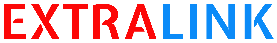 Top 14 Unique Algosec Advantages
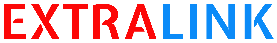